POVEZAVA MED NOTRANJIMI IN ZUNANJIMI KOTI TRIKOTNIKA (Stičišče str. 231, i-učb)
Vir: http://www2.arnes.si/~vzagar/trik.1.4/trik1104.htm
1. VSOTA NOTRANJIH IN ZUNANJIH KOTOV OB ISTEM OGLIŠČU
Če imata notranji in zunanji kot VRH V ISTEM OGLIŠČU, pravimo, da sta PRILEŽNA.
Preriši sliko!
Vir: https://si.openprof.com/wb/trikotnik?ch=132#Zunanji_kot_trikotnika
Notranji in zunanji kot ob ISTEM OGLIŠČU sta SOKOTA. Skupaj merita 180°:
Vir: https://si.openprof.com/wb/trikotnik?ch=132#Zunanji_kot_trikotnika
Kota, ki skupaj merita 180°, sta SUPLEMENTARNA.
2. ZUNANJI KOT in NEPRILEŽNA NOTRANJA KOTA
Če imata notranji in zunanji kot VRH V RAZLIČNIH OGLIŠČIH trikotnika, pravimo, da sta NEPRILEŽNA.
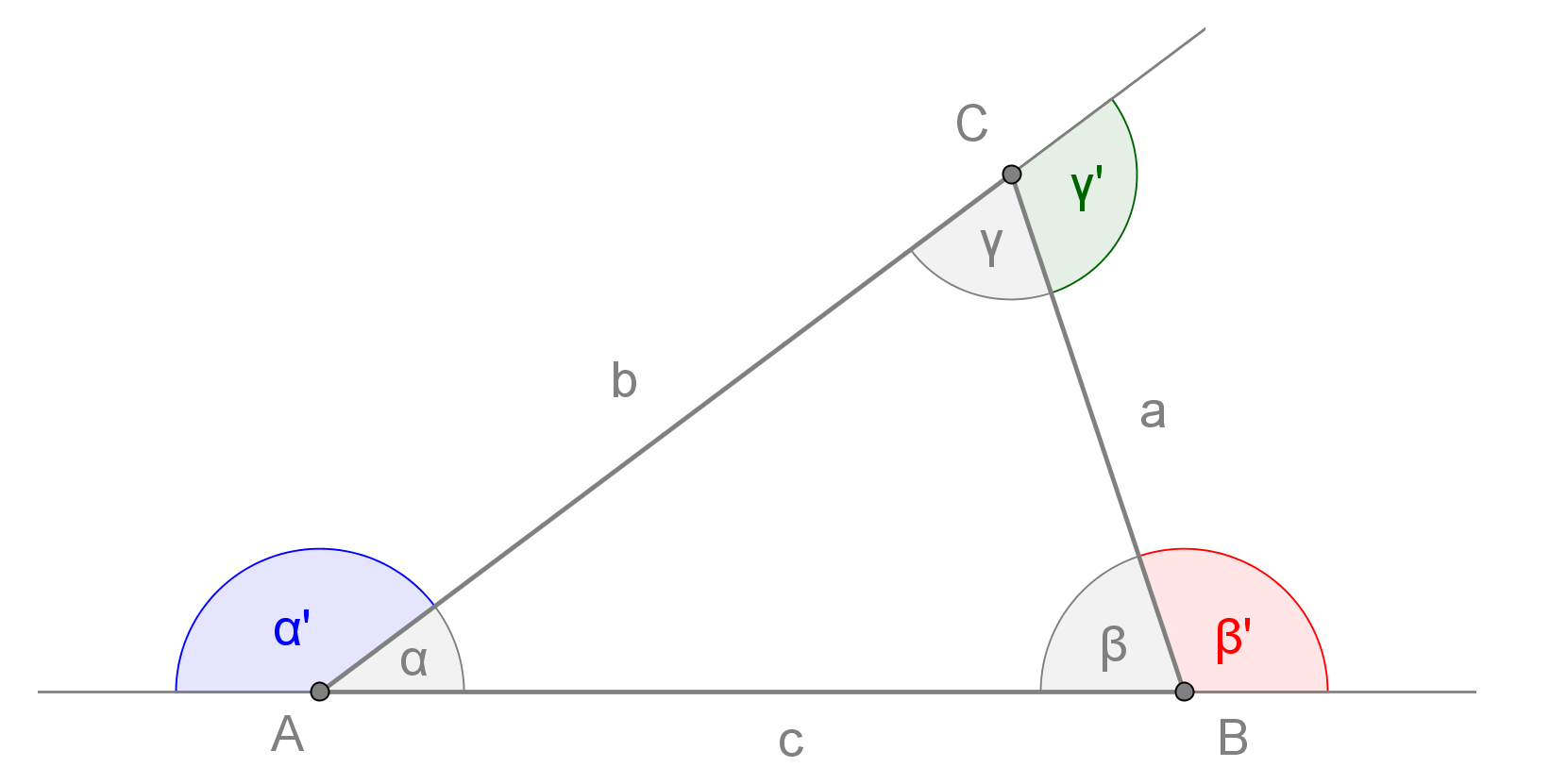 Preriši in prepiši!
Nepriležna notranja kota h kotu α‘
Zunanji kot α‘
Vir: https://si.openprof.com/wb/trikotnik?ch=132#Zunanji_kot_trikotnika
Priležni notranji kot h kotu α‘
Primer: S pomočjo slike vsem zunanjim kotom določi priležne in nepriležne notranje kote!
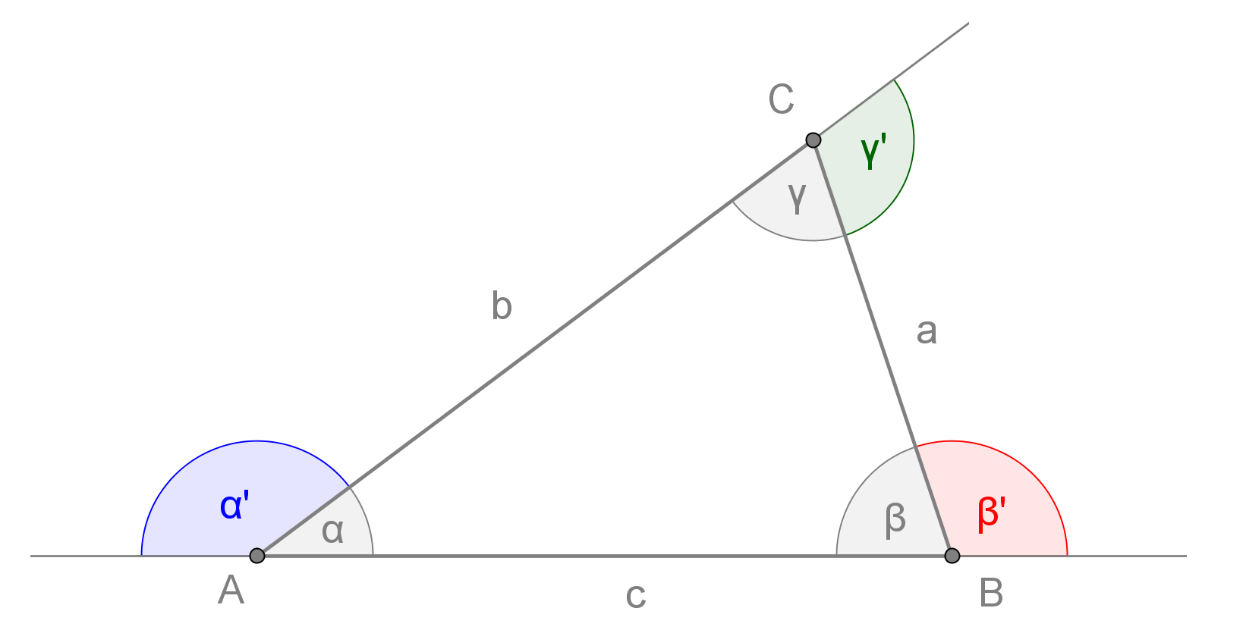 Vir: https://si.openprof.com/wb/trikotnik?ch=132#Zunanji_kot_trikotnika
Primer: Stičišče 7/str. 231: 
PREPIŠI in čimbolj samostojno REŠI PRIMER 2! (POŠLJI!)
DOMAČA NALOGA:Stičišče 7/ str. 233, 234
1. nivo: 41a, 42a, 44ab
 
2. nivo: 40bc, 44 abc, 48

3. nivo: 40bc, 46, 58